ПРАЗДНИК 

РУССКИХ НАРОДНЫХ ИГР
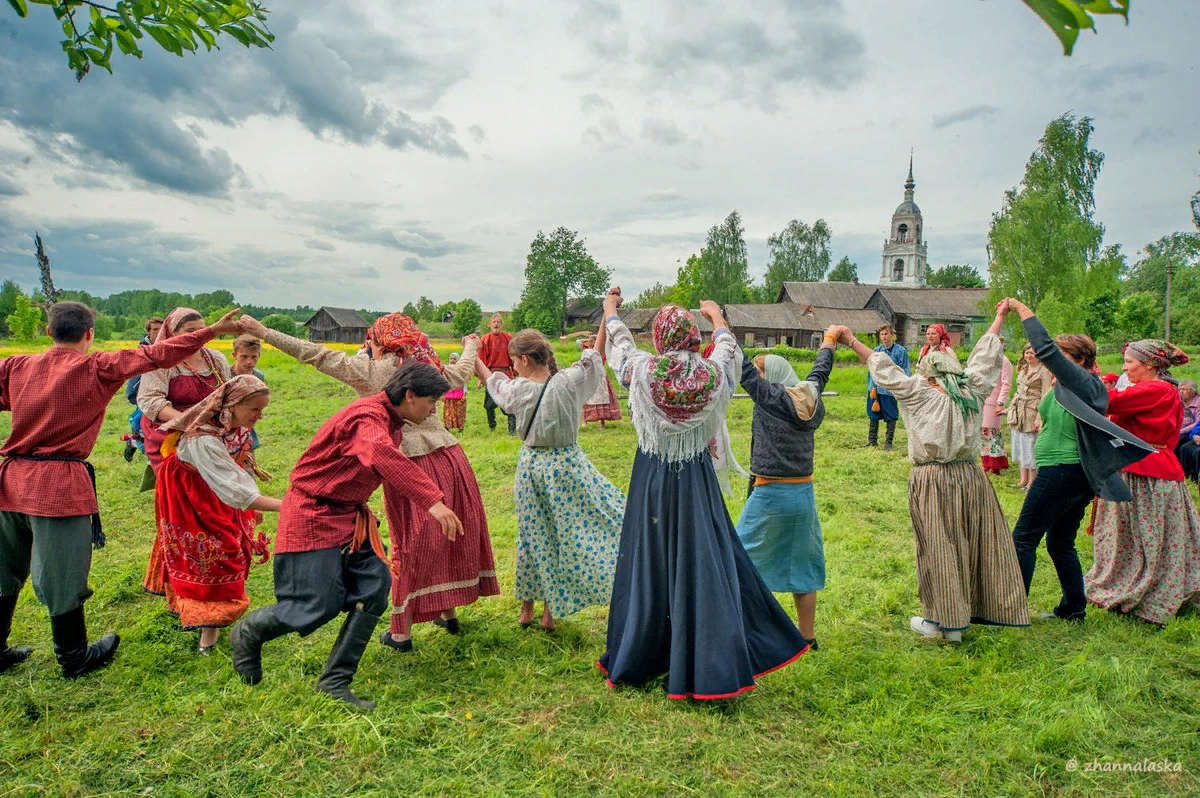 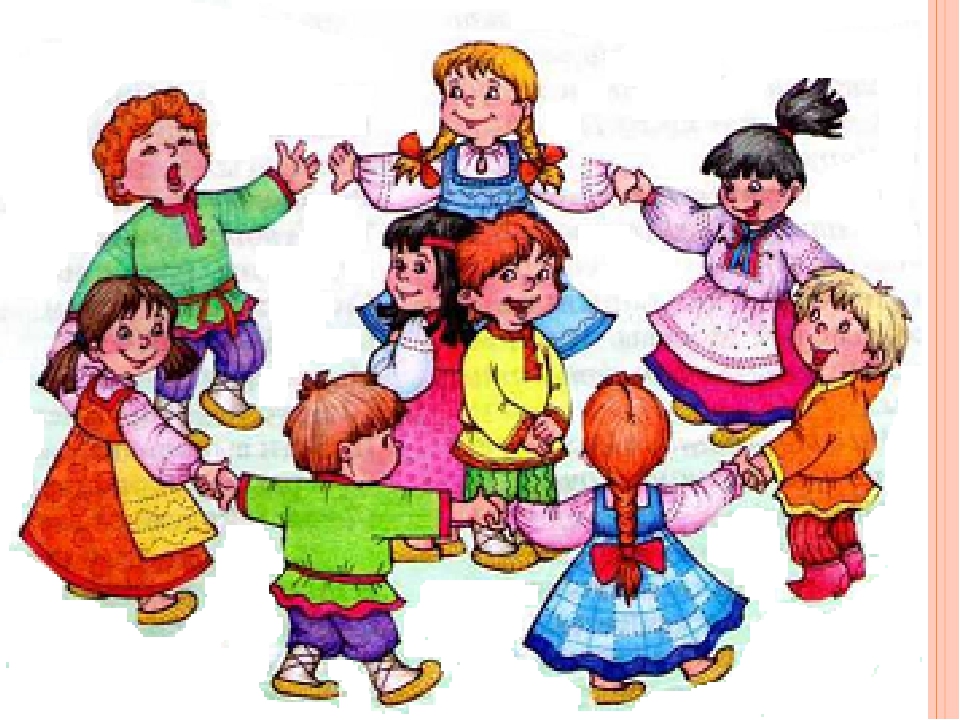 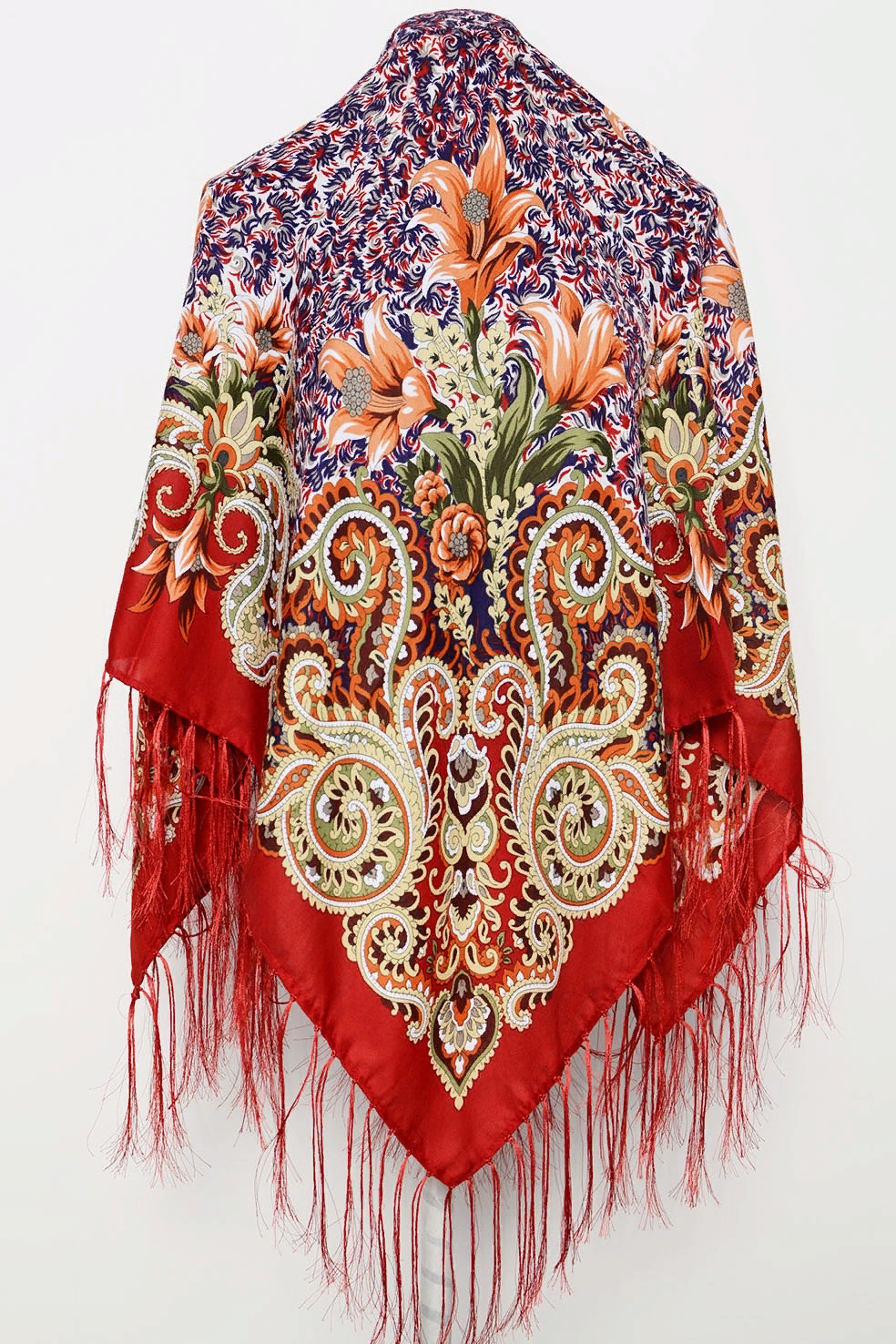